ISTRAZIVAČKO PITANJEPODRŽAVA LI KISIK GORENJE ?
Karlo Budimir Bekan 5A
SADRŽAJ
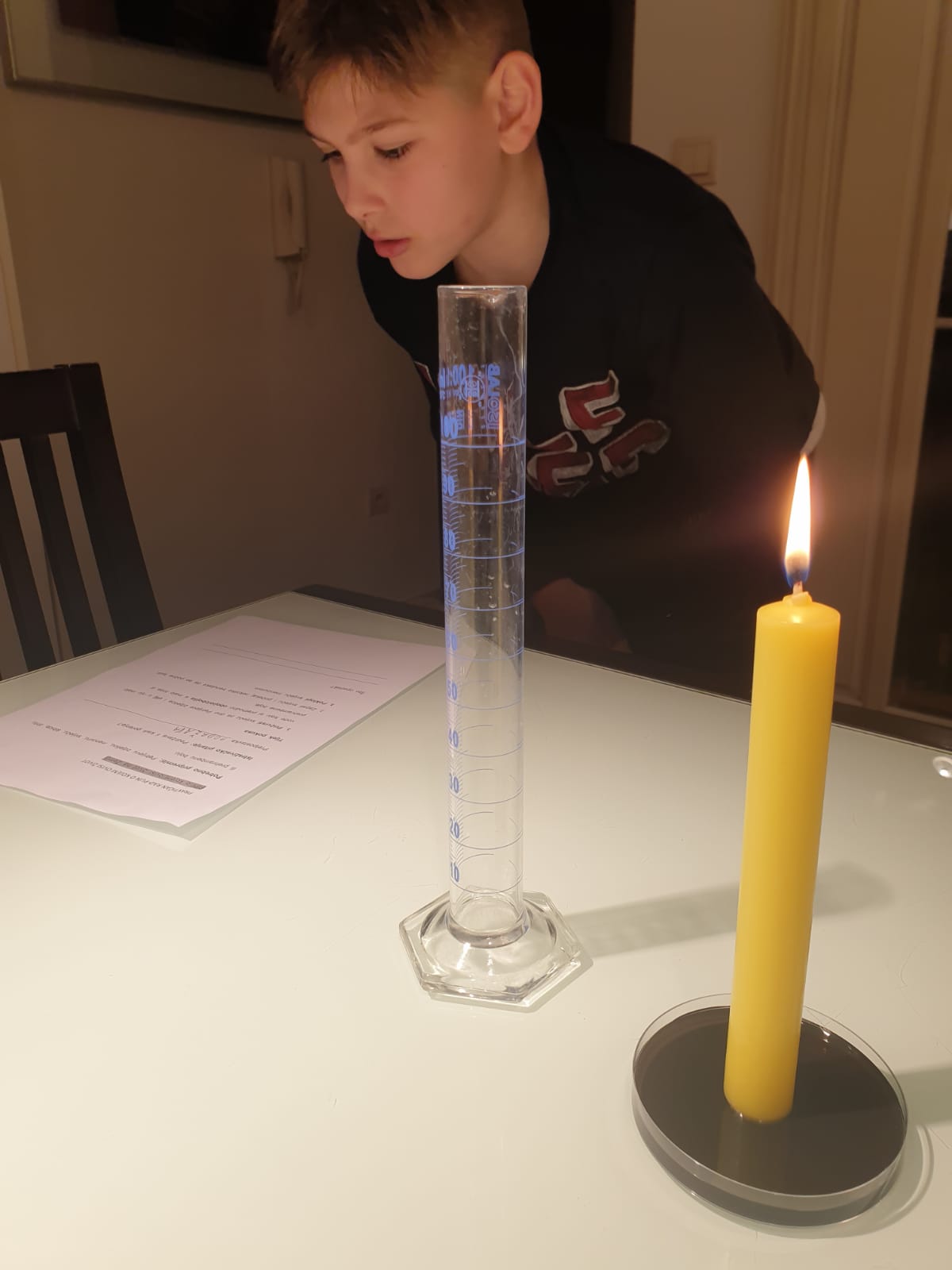 Sredstva potrebna za pokus

Tijek pokusa

Zaključak
SREDSTVA potrebna za pokus
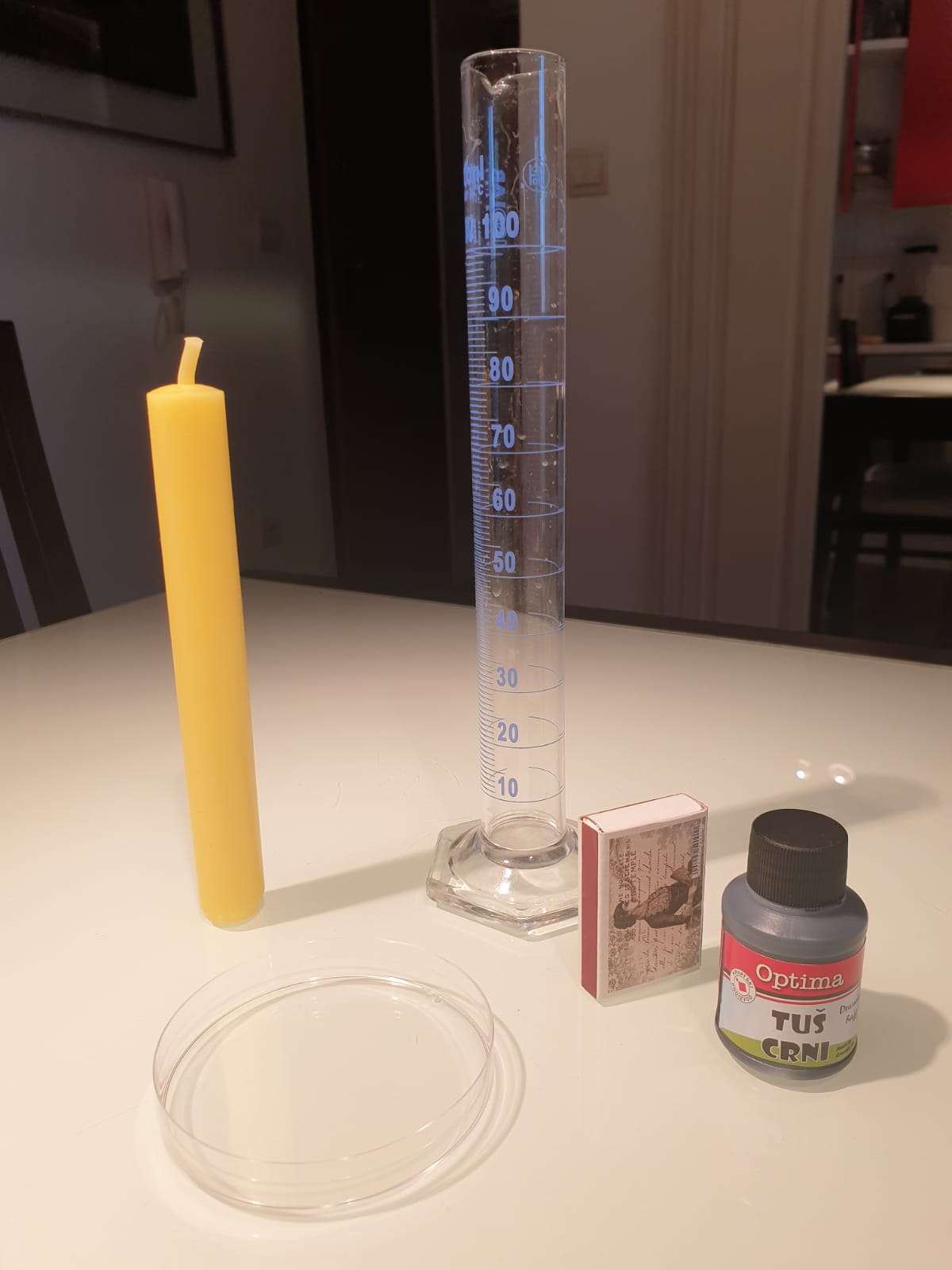 VoŠtana  svijeĆa

Menzura

Petrijeva zdjelica

Šibice

Tinta (tuš crni)
TIJEK POKUSAKORAK 1.
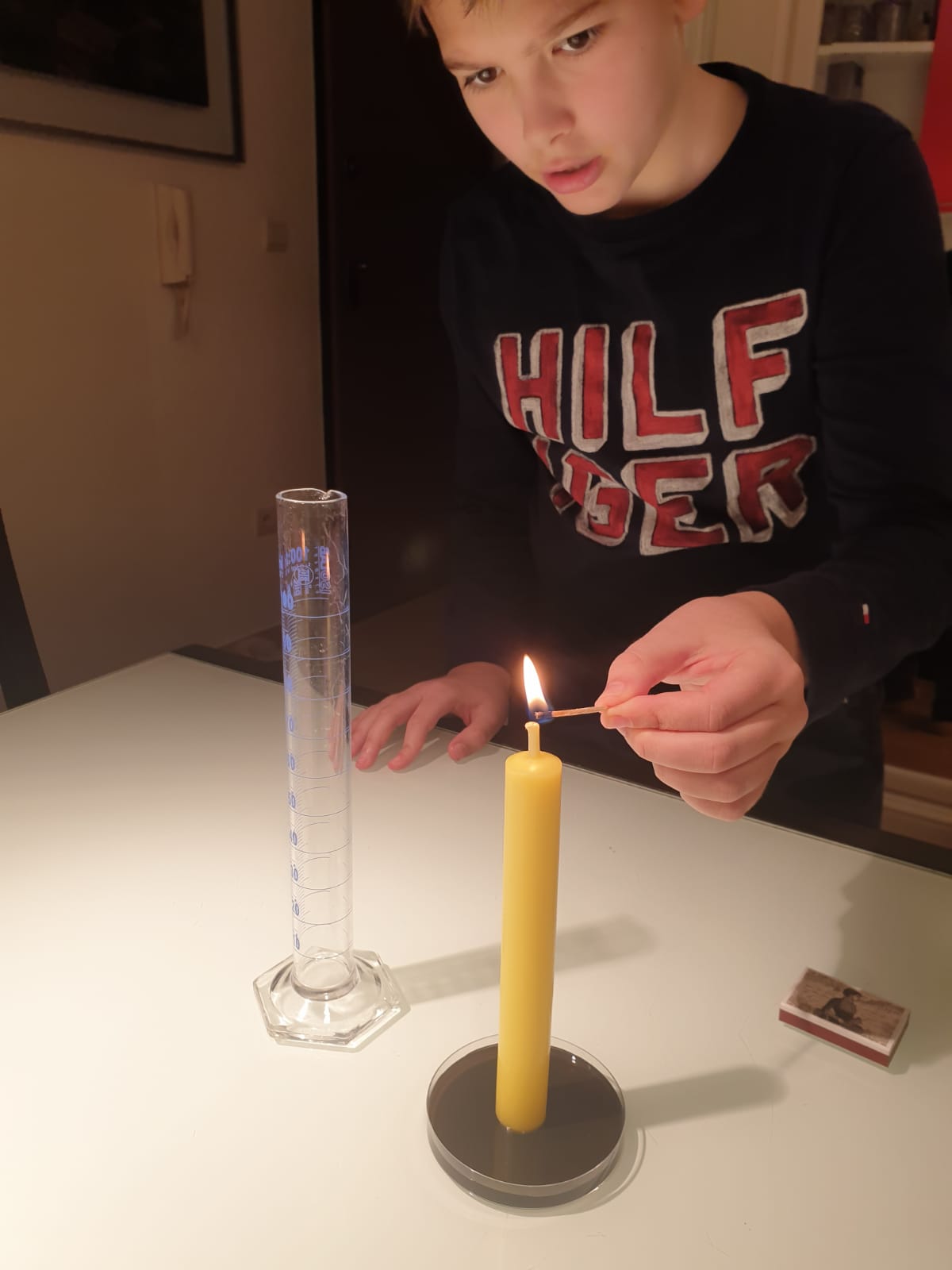 RADNJA:
Pričvršćivanje svijeće za Petrijevu zdjelicu
Miješanje tinte s vodom u Petrijevoj zdjelici
Paljenje svijeće
REZULTAT:
Nakon nekoliko trenutaka svijeća se počela taliti.
TIJEK POKUSAKORAK 2.
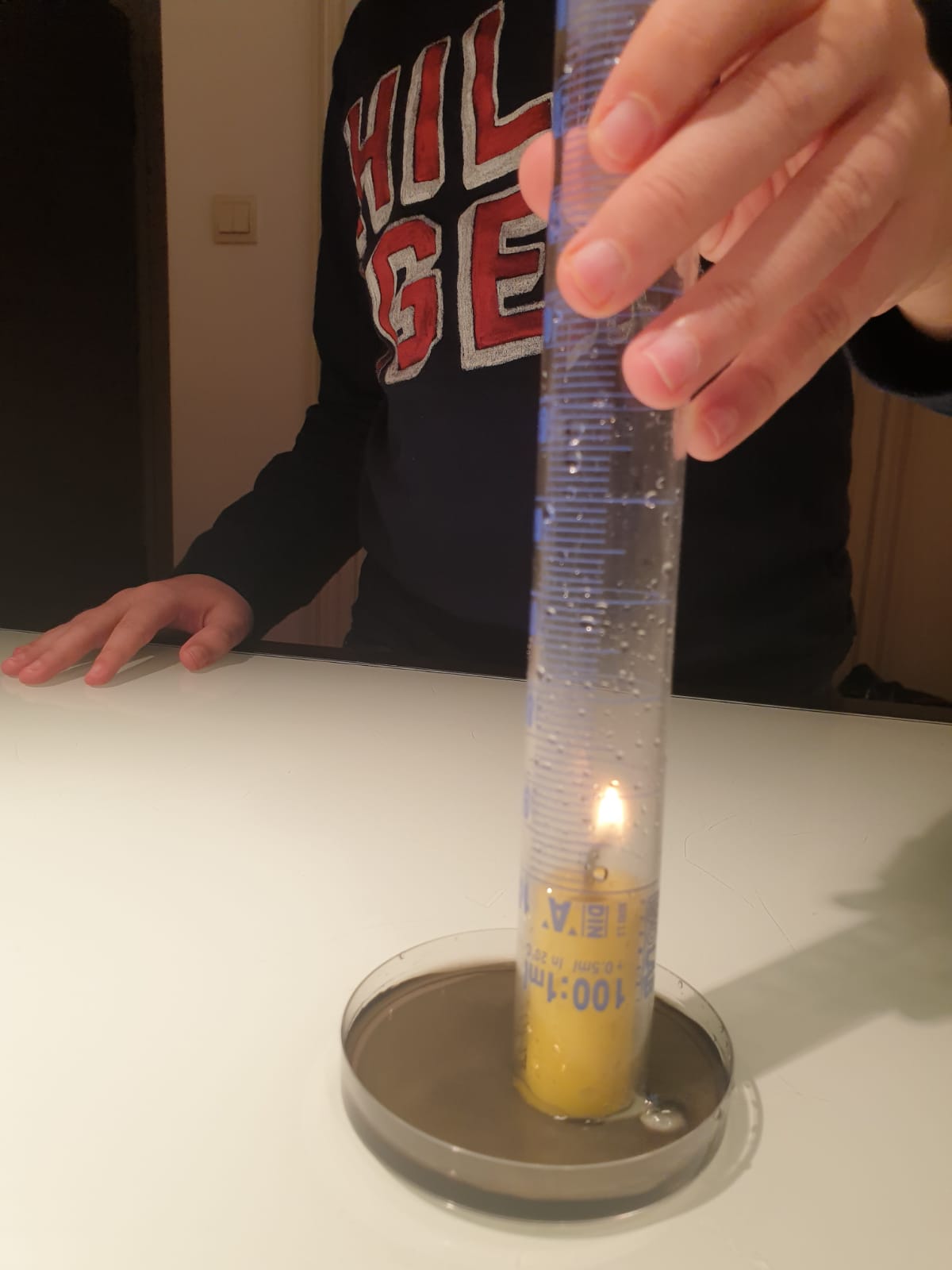 RADNJA:
Poklapanje svijeće menzurom
REZULTAT:
Svijeća još gori (gorenje traje dok ima kisika u menzuri).
TIJEK POKUSAKORAK 3.
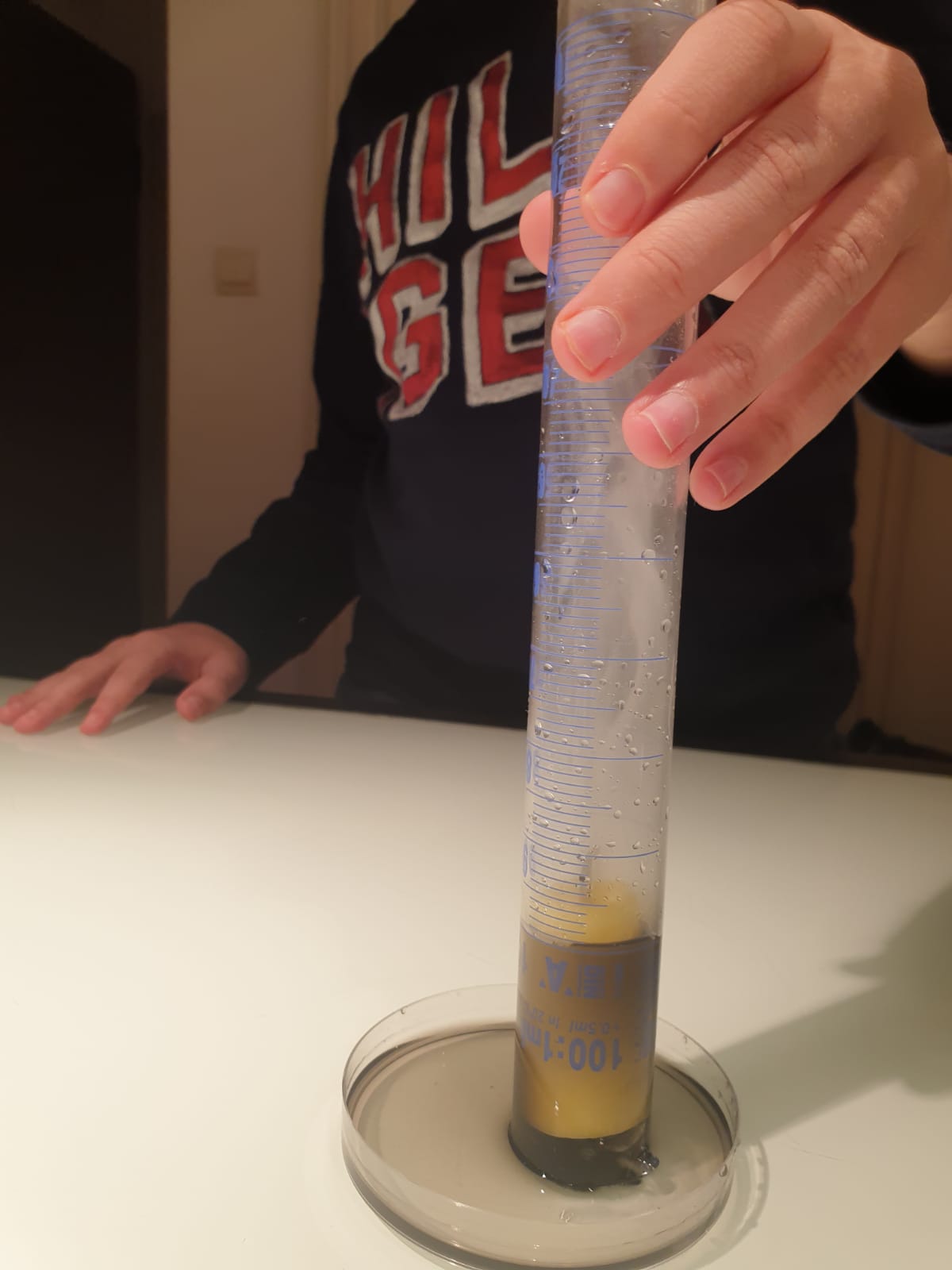 RADNJA:
Praćenje tijeka gorenja voštane svijeće.
REZULTAT:
Svijeća se ugasila zbog nedostatka kisika.
TIJEK POKUSAKORAK 4.
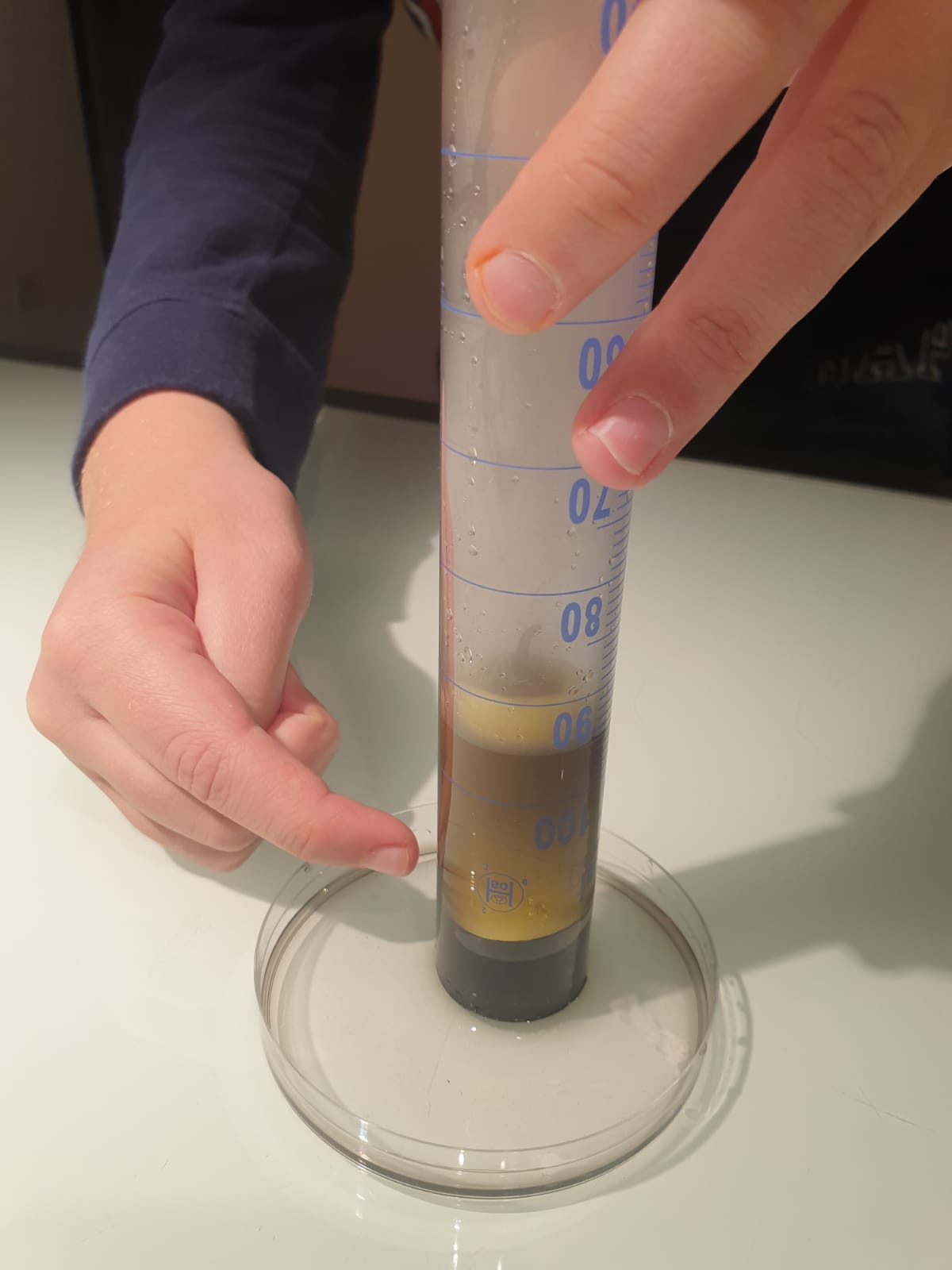 RADNJA:
Opažanje reakcije vode u Petrijevoj zdjelici
REZULTAT:
Voda pomiješana s tintom se podigla u menzuri zbog nedostatka kisika.
TIJEK POKUSAKORAK 5.
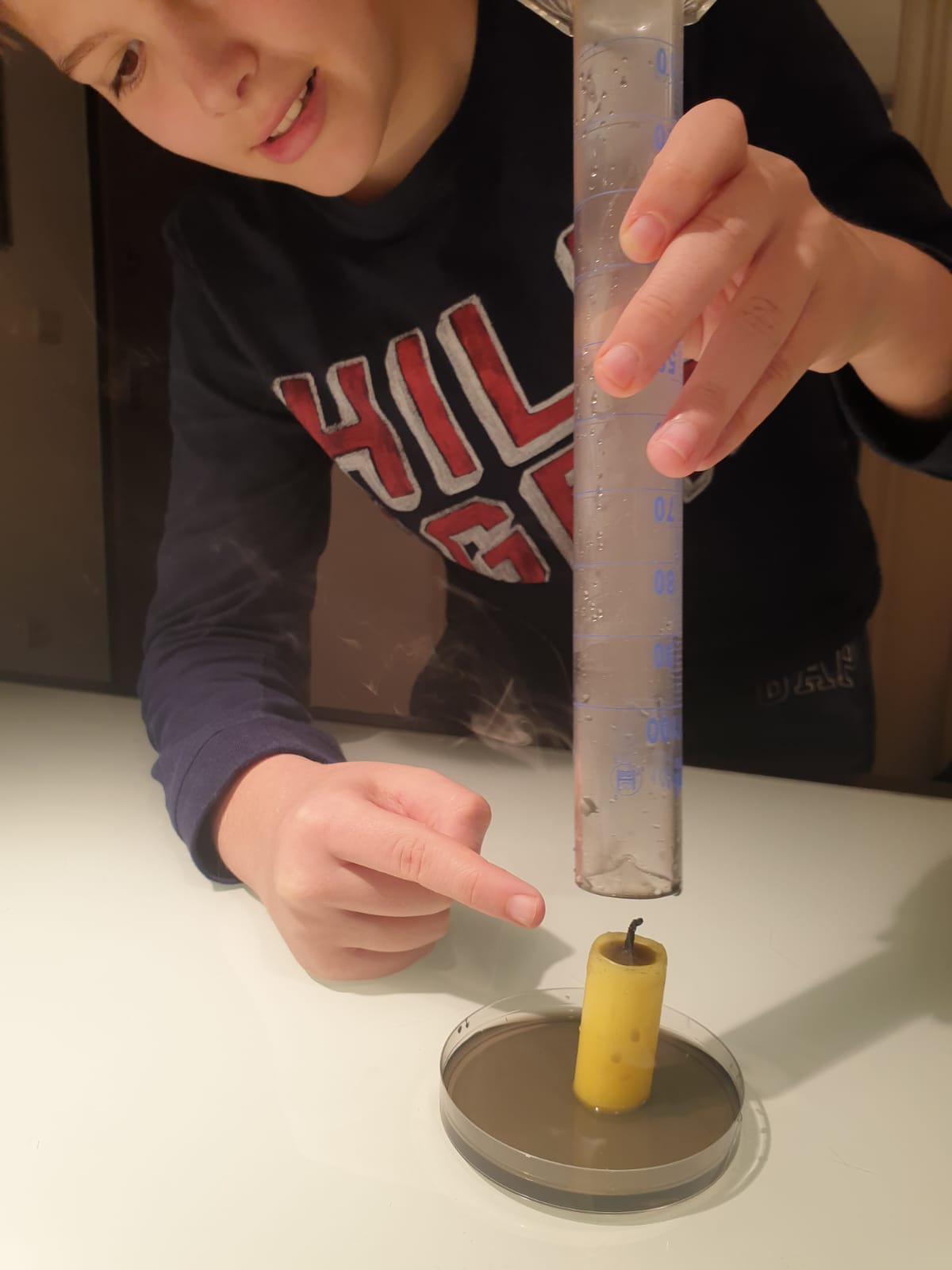 RADNJA:
Odvajane menzure od Petrijeve zdjelice
REZULTAT:
Voda pomiješana s tintom se vratila natrag u Petrijevu zdjelicu.
ZAKLJUČAK
Kisik podržava gorenje!
Kisik je potreban da bi gorenje bilo moguće, a ukoliko nestane kisika gorenje se ne može odvijati